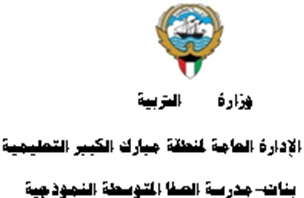 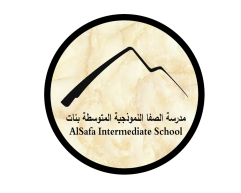 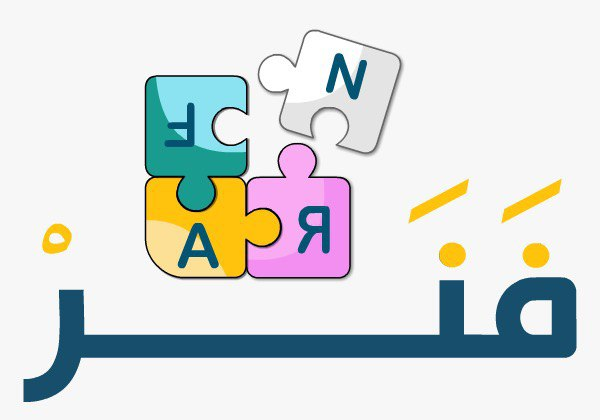 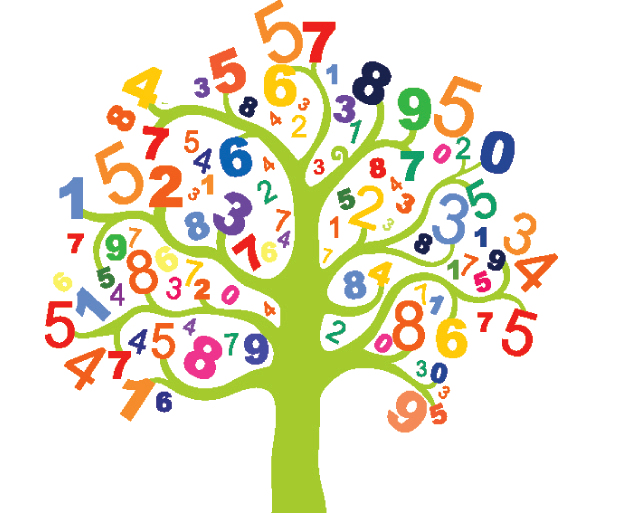 (9-10):حل معادلات تتضمن أعداداً صحيحة                إعداد المعلمة: أ/مريهان مصطفى
رئيسة قسم الرياضيات : هنادي العمران 
مديرة المدرسة : أ / ليلى حسين  اكبر
(9-10):حل معادلات تتضمن أعداداً صحيحة
صفحة132
التمهيد
اوجد ناتج ما يلي :-
0 + +4 =
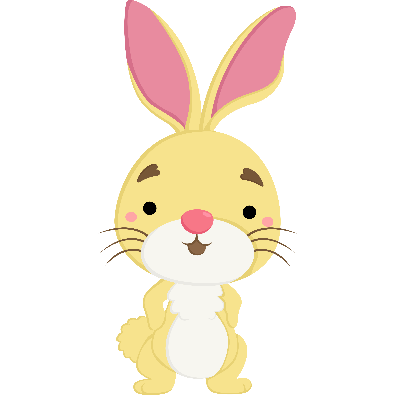 اوجد ناتج ما يلي :-
-2 + +8 =
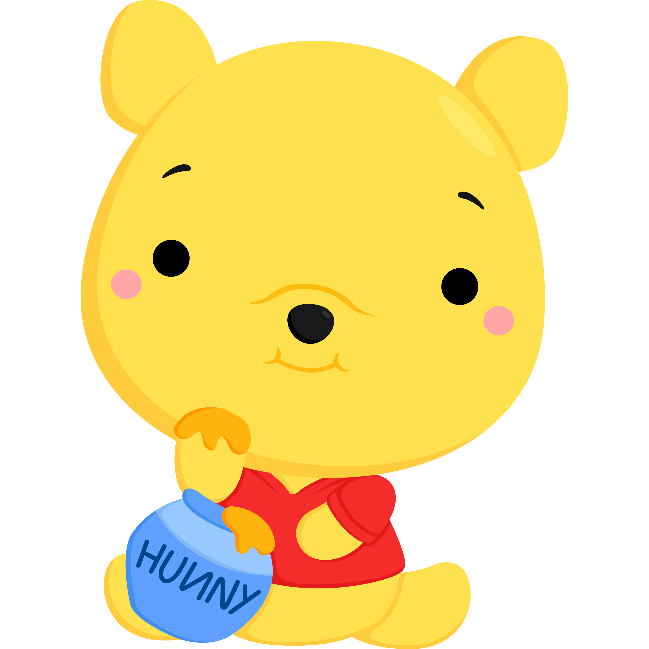 اوجد ناتج ما يلي :-
+1 - -7 =
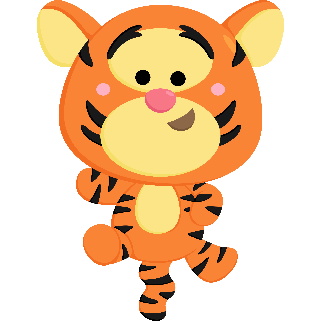 اوجد ناتج ما يلي :-
-3 + +9 =
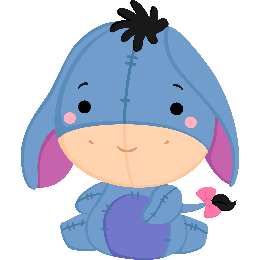 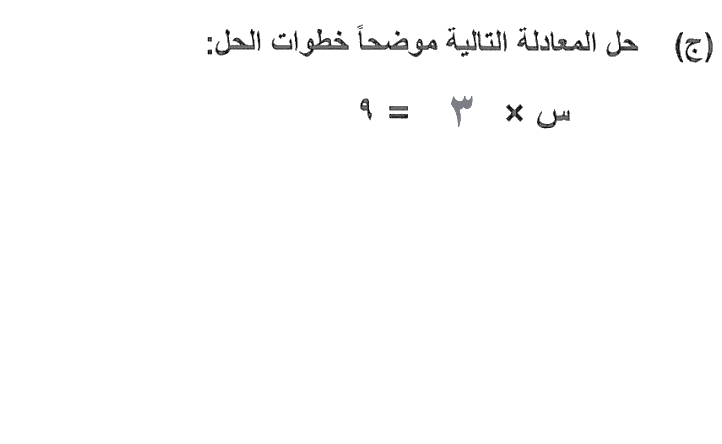 ÷ 3
÷ 3
س = 9 ÷ 3
س = 3
جماعي
عرض الدرس
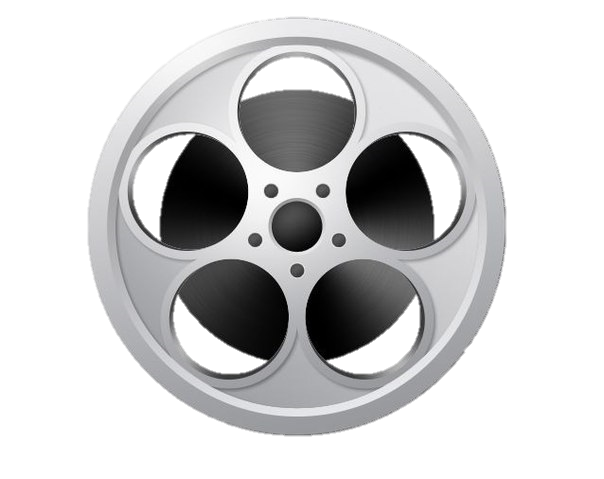 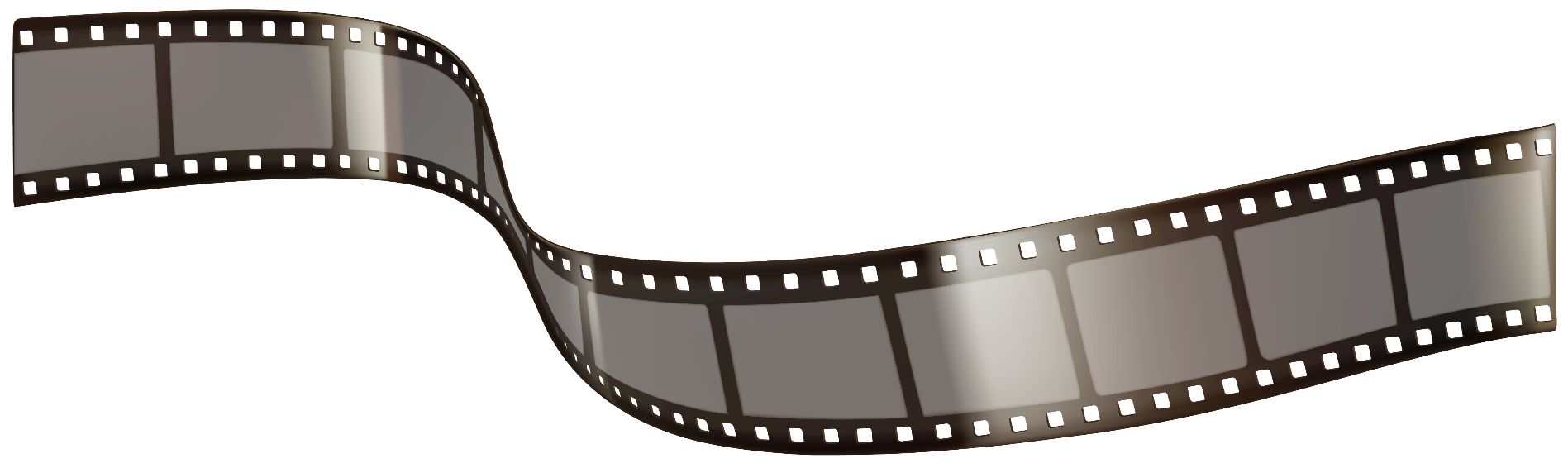 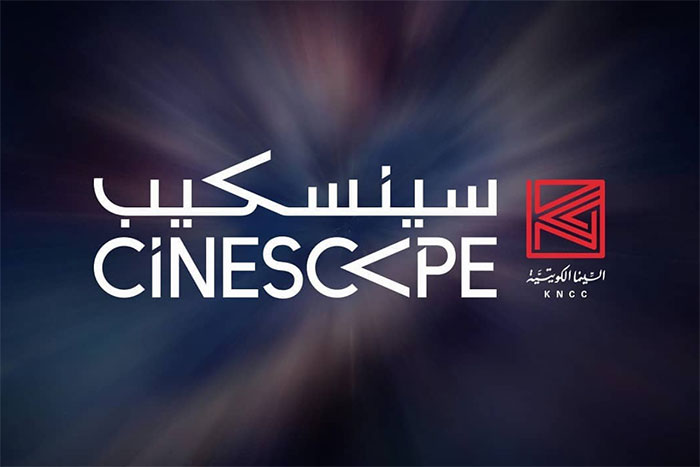 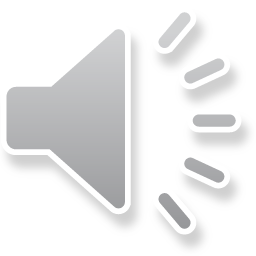 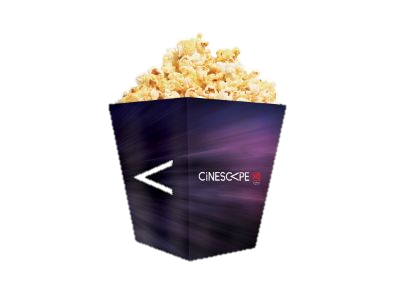 دخول
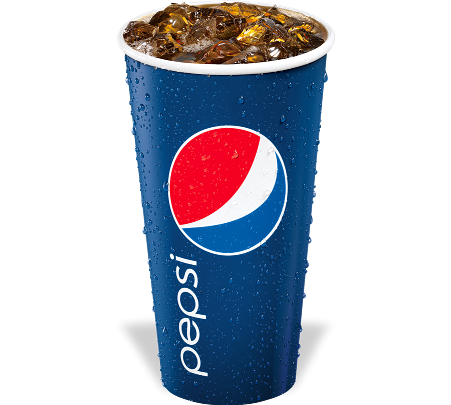 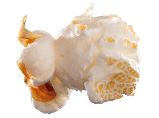 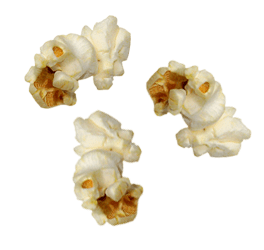 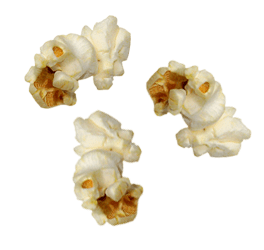 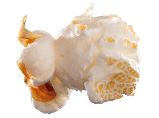 كتاب الطالب صفحة 132
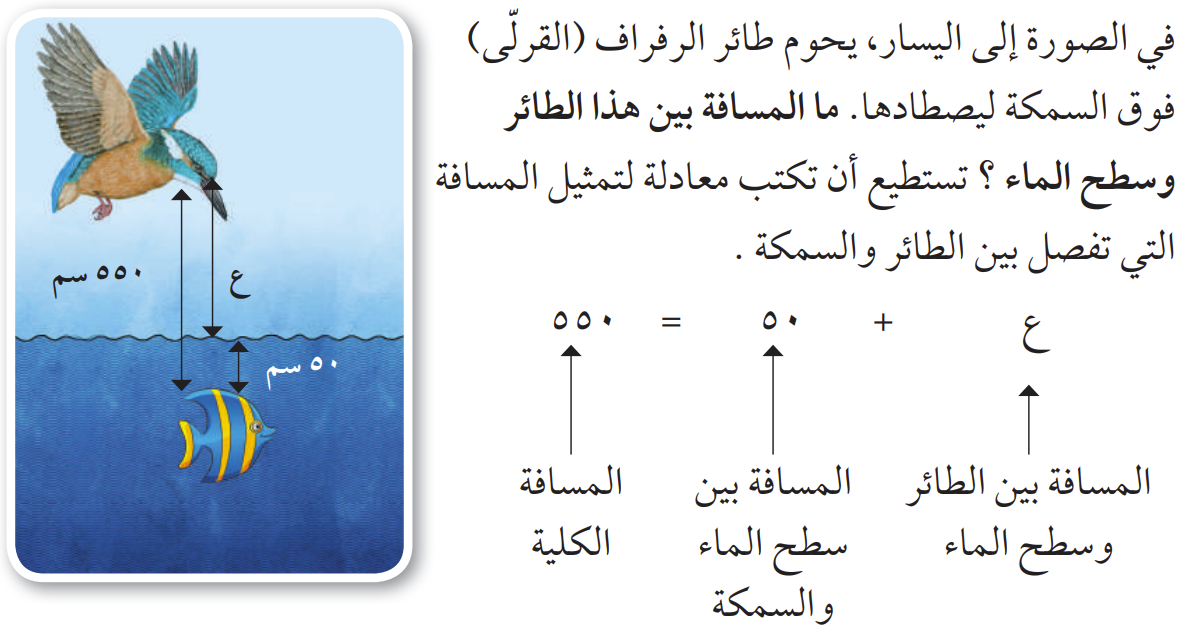 تذكر
*عدد موجب + عدد موجب = + (نجمع)

*عدد سالب + عدد سالب = - (نجمع)

*عدد موجب + عدد سالب ( والعكس) = اشاره العدد الأكبر ( نطرح)
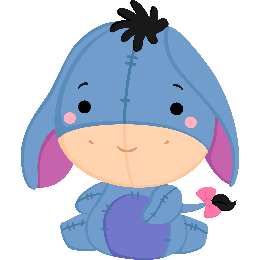 تدرب
كتاب الطالب صفحة 132
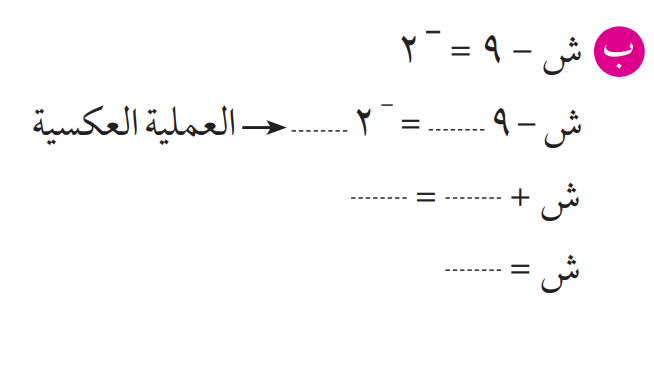 +9
+9
0
+7
+7
فاصل تعليمي
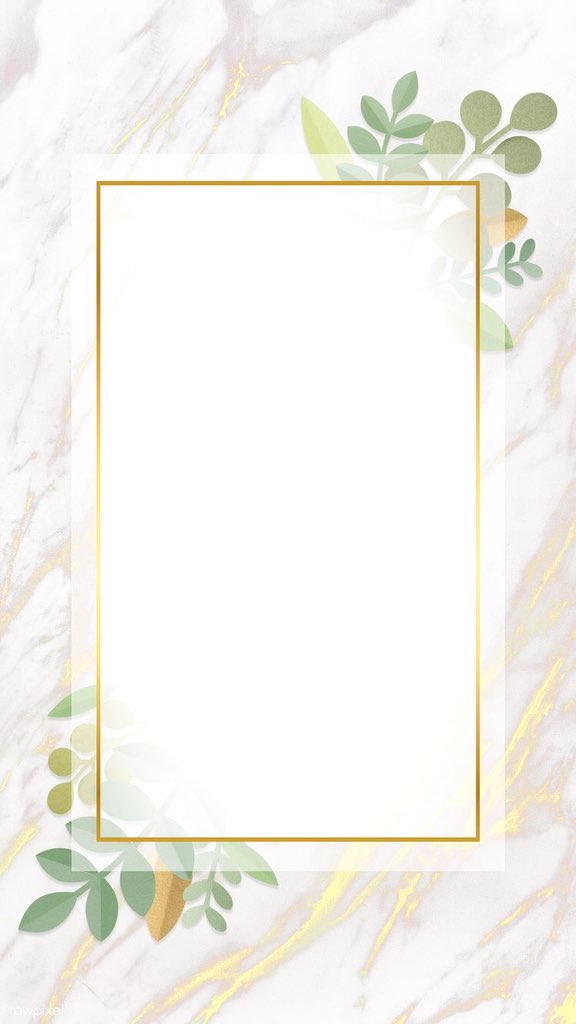 لعبةالبحث عن الشكل المختلف
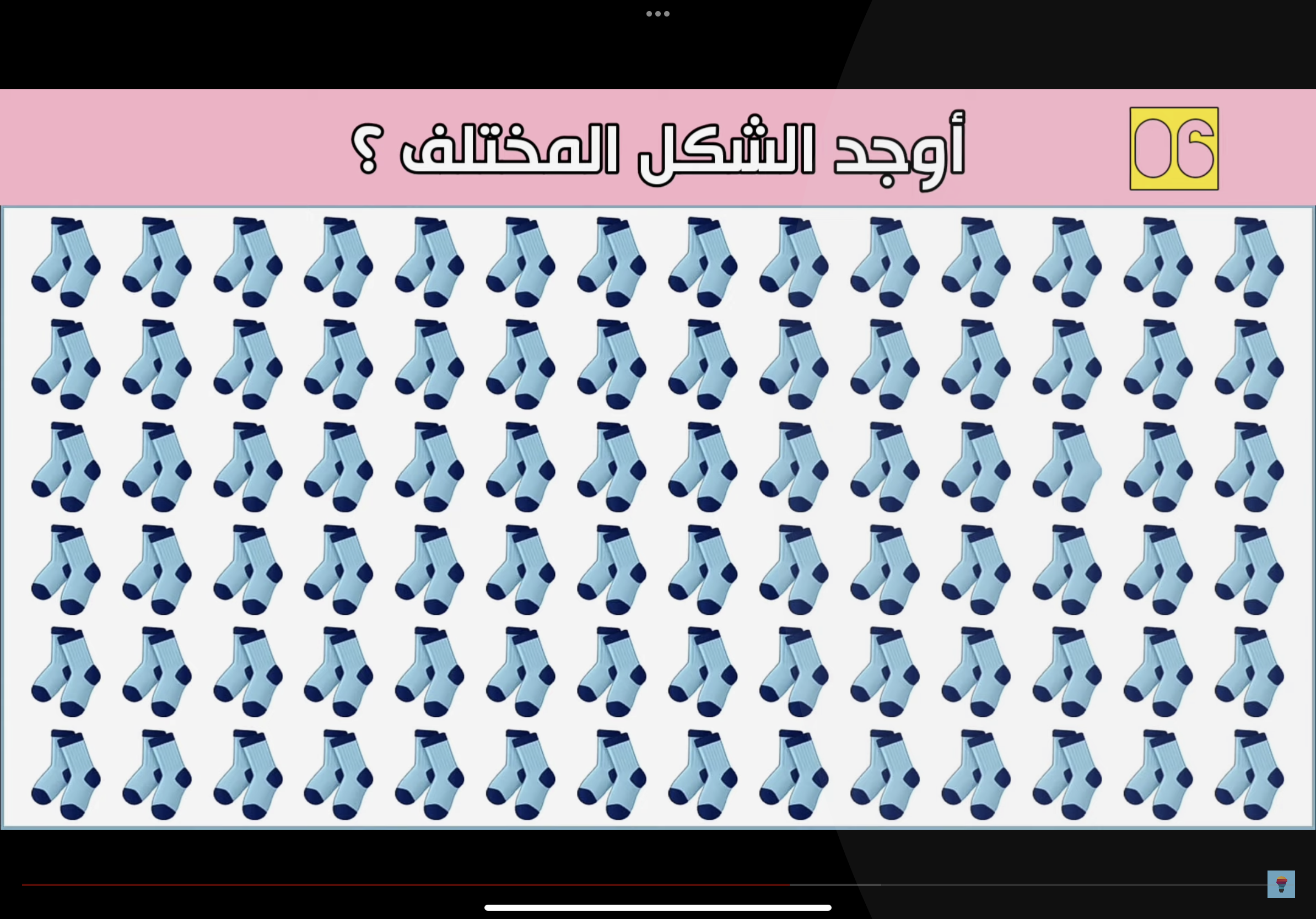 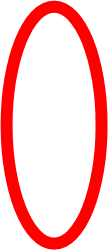 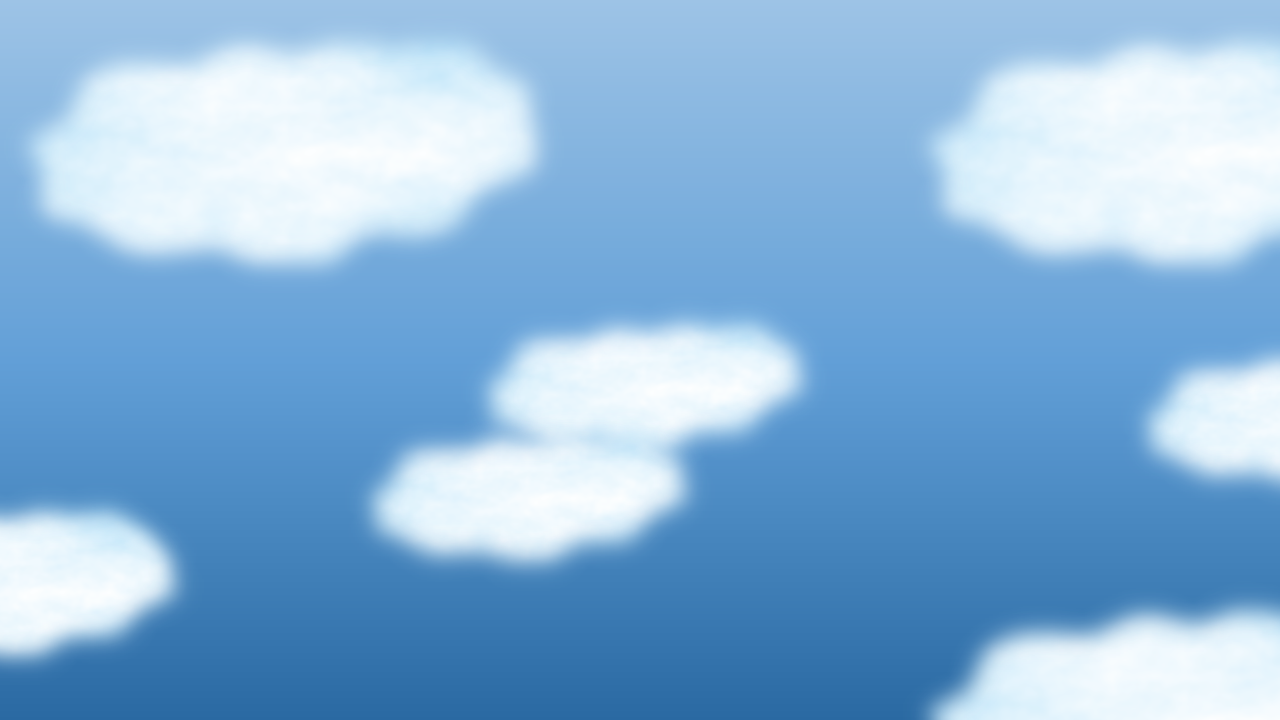 1
6

2
7
3
8
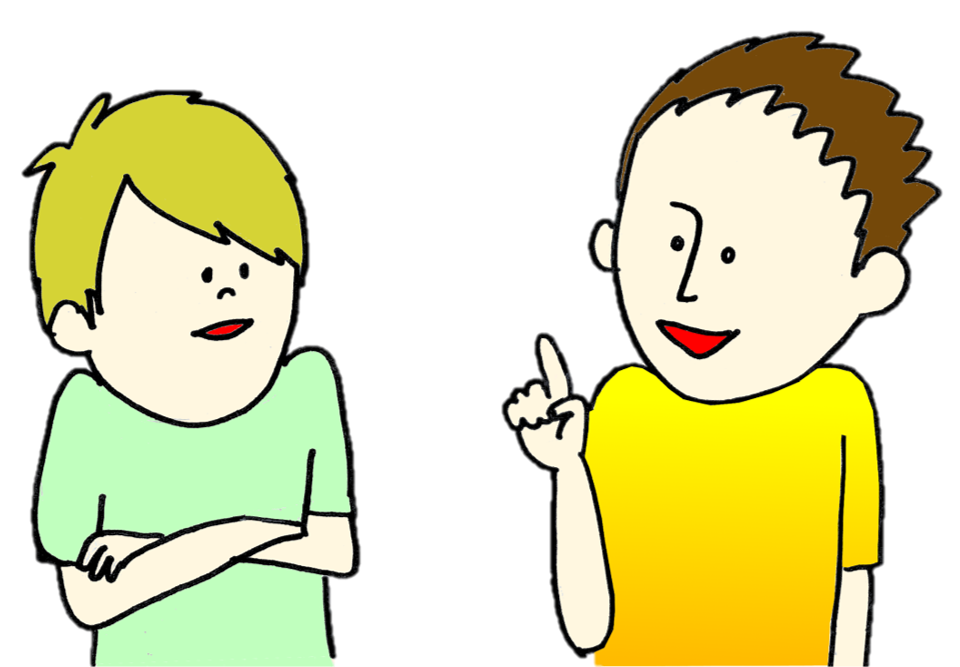 4
9
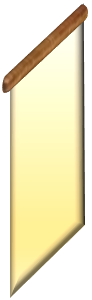 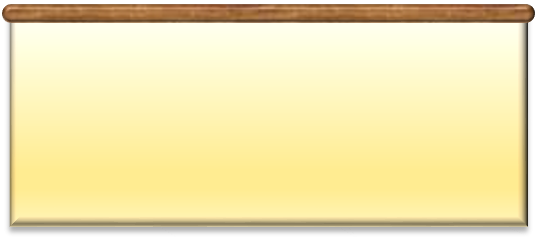 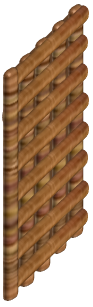 5
10
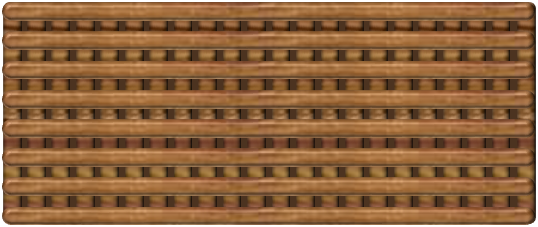 اوجد ناتج حل المعادلات التالية :-
أ - +1 = -5
ك + +8 = -2
ص - -3 = +9
ج + -7 = -1
ف + -3 = +6
د - +5 = +1
ع + +9 = +1
ل - +8 = -2
م - -5 = -3
ب - +4 = 0
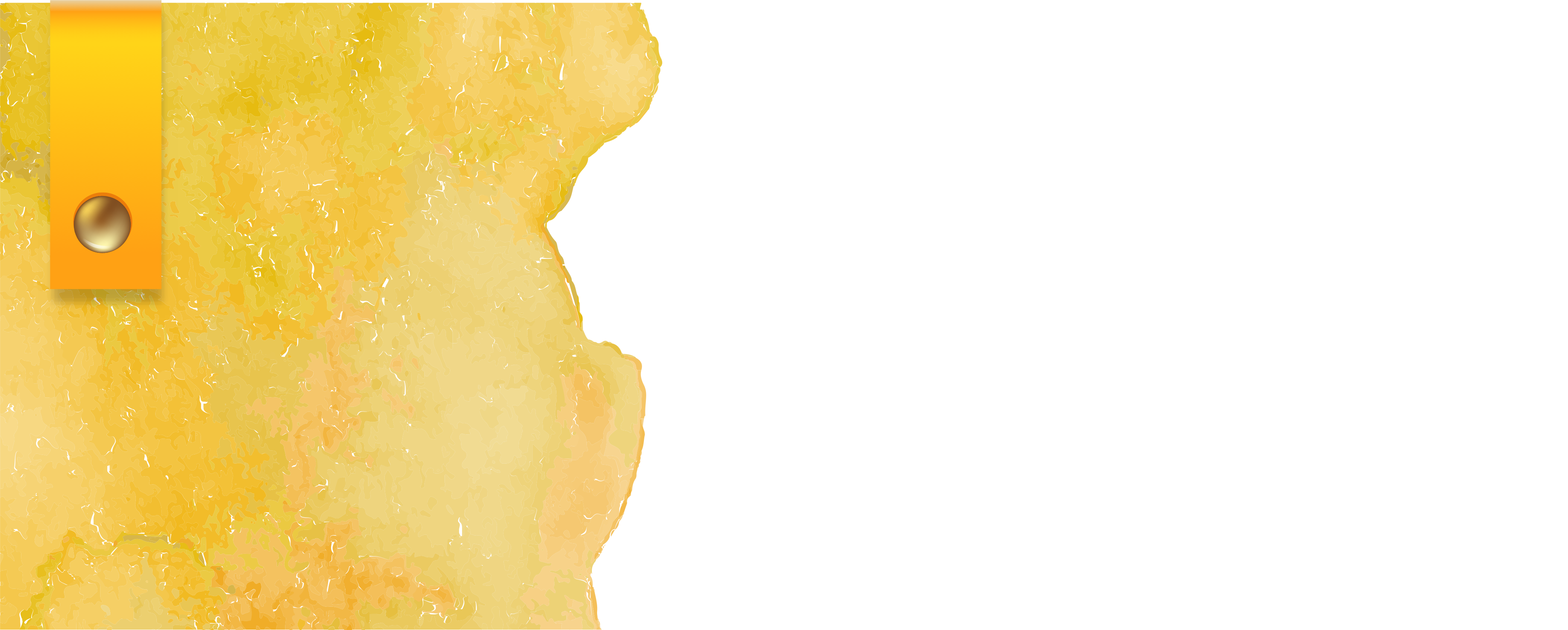 التقييم
 المختصر
التقييم المختصر
ظللي (أ) إذا كانت العبارة صحيحة، و (ب) إذا كانت العبارة خاطئة:
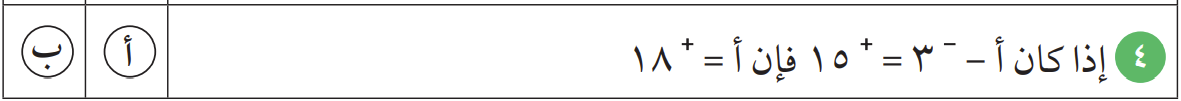 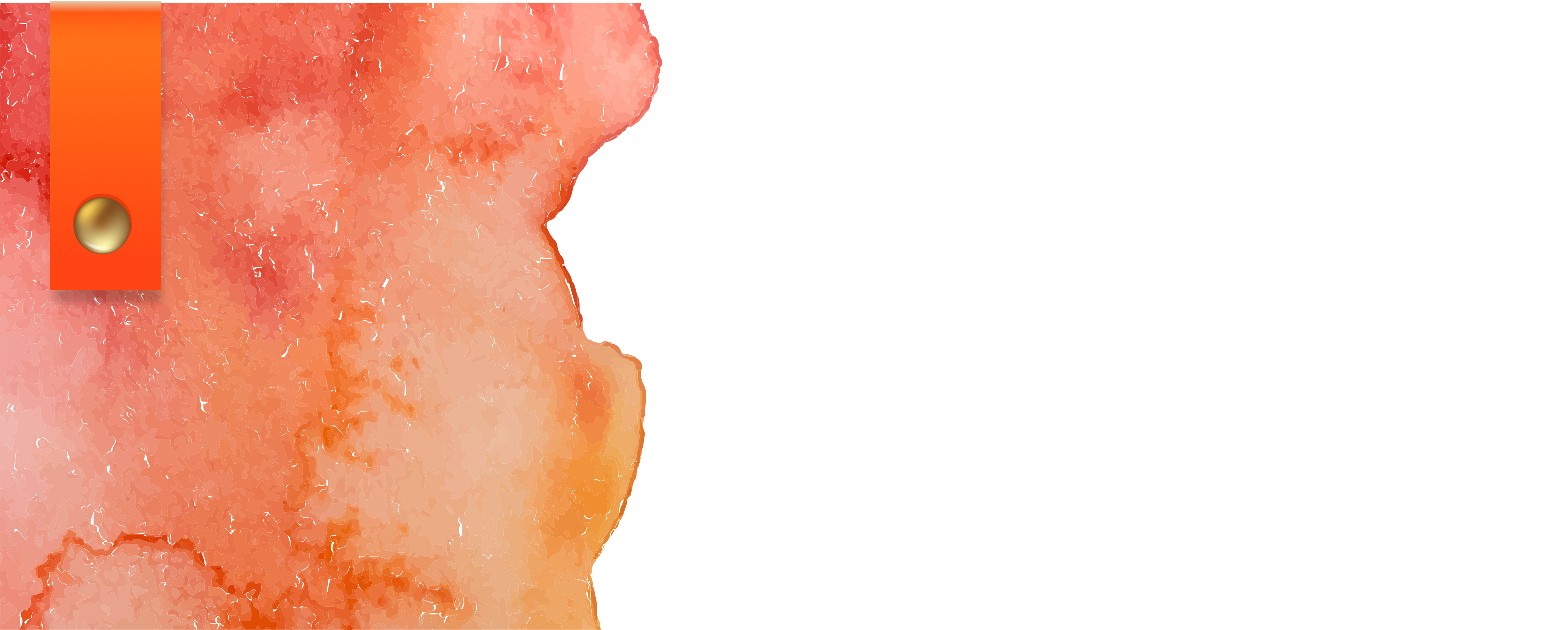 الخاتمة
ماذا تعلمنا اليوم؟